消防安全标准化管理培训
目录
01.
消防安全的重要性
02.
消防安全标准化管理
03.
消防安全培训
04.
消防安全演练
1
消防安全的重要性
火灾的危害
01
02
03
04
生命安全：火灾可能导致人员伤亡，严重威胁生命安全
财产损失：火灾可能导致财产损失，影响企业正常运营
环境污染：火灾可能导致环境污染，影响生态环境
社会影响：火灾可能导致社会恐慌，影响社会稳定
消防安全的法律法规
《中华人民共和国消防法》：规定了消防安全的基本原则和要求
《消防安全责任制实施办法》：明确了消防安全责任人和消防安全管理人的职责
《消防安全管理规定》：规定了消防安全管理的具体要求和措施
《消防安全技术规范》：规定了消防安全技术标准和要求
《消防安全应急预案》：规定了消防安全应急预案的编制、演练和实施要求
《消防安全培训规定》：规定了消防安全培训的内容和要求
《消防安全检查规定》：规定了消防安全检查的内容和要求
《消防安全处罚规定》：规定了消防安全违法行为的处罚措施和标准
消防安全与企业发展
1
2
3
4
消防安全是企业发展的基础保障
消防安全事故可能导致企业财产损失和人员伤亡
消防安全管理不善可能导致企业声誉受损
消防安全是企业履行社会责任的重要体现
2
消防安全标准化管理
消防安全标准化管理体系
01
02
03
04
消防安全标准化管理体系的定义和目的
消防安全标准化管理体系的构成和要素
消防安全标准化管理体系的实施和运行
消防安全标准化管理体系的评估和改进
消防安全标准化管理流程
制定消防安全管理制度
建立消防安全组织机构
开展消防安全培训和演练
定期进行消防安全检查和整改
建立消防安全档案和记录
落实消防安全责任制和考核机制
消防安全标准化管理要点
建立健全消防安全管理制度，明确消防安全责任人
定期进行消防安全检查，消除火灾隐患
加强消防安全培训，提高员工消防安全意识和技能
配备消防设施和器材，确保完好有效
制定灭火和应急疏散预案，定期组织演练
加强消防安全档案管理，记录消防安全工作过程
3
消防安全培训
消防安全培训的目的
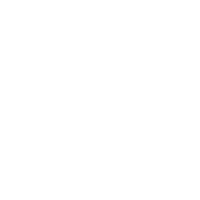 提高员工的消防安全意识
增强员工的消防安全技能
预防和减少火灾事故的发生
保障员工的生命财产安全
消防安全培训的内容
消防安全基础知识：火灾的定义、分类、火灾扑救方法等
消防法律法规：消防安全法律法规、消防安全责任等
消防安全设施设备：灭火器、消防栓、消防通道等设施设备的使用方法和维护保养
消防安全应急预案：火灾应急预案的制定、演练和实施
消防安全管理：消防安全管理制度、消防安全检查等
消防安全培训效果评估：培训效果评估方法、培训效果评估报告等
消防安全培训的方法
理论培训：讲解消防安全知识，提高员工的消防安全意识
01
实操培训：组织员工进行消防演练，提高员工的实际操作能力
02
案例分析：通过分析实际案例，让员工了解消防安全的重要性
03
定期检查：定期对消防安全设施进行检查，确保其正常运行
04
4
消防安全演练
消防安全演练的意义
1
2
3
4
提高员工的消防安全意识
增强员工的自救互救能力
提高企业的消防安全管理水平
检验消防设施设备的完好性
消防安全演练的组织与实施
组织机构：成立专门的消防安全演练组织机构，明确职责分工
演练计划：制定详细的演练计划，包括演练时间、地点、内容、人员等
演练实施：按照演练计划进行演练，确保演练过程安全、有序
演练总结：演练结束后，对演练过程进行总结，分析存在的问题和不足，提出改进措施
消防安全演练的评估与改进
评估内容：演练过程、效果、人员表现等
01
评估方法：问卷调查、现场观察、数据分析等
02
改进措施：根据评估结果，制定针对性的改进措施
03
持续改进：定期进行消防安全演练，不断优化和改进演练方案
04
谢谢